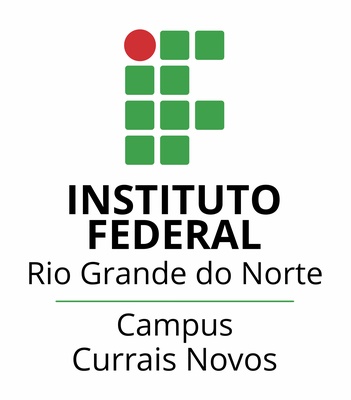 SELF LEARNING
Estratégias para desenvolver o aprendizado de língua inglesa de forma autônoma.
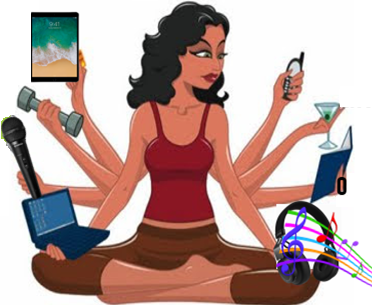 CRISTIANE DE BRITO CRUZ
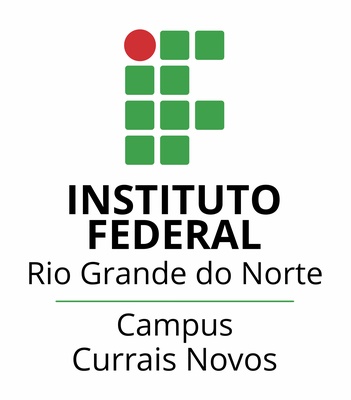 Learning Strategies
Self-study
Songs
Applications 
Videos 
Sites
Games
Reading
Writing
Grammar
Speaking
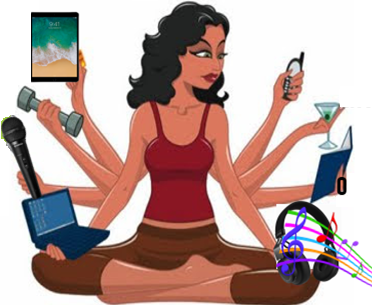 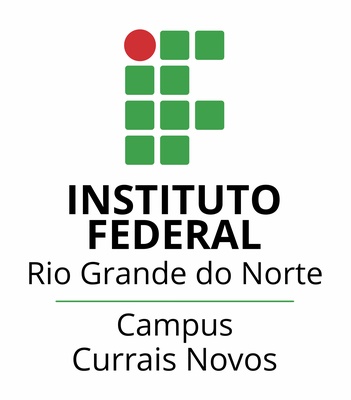 SONGS
How to select a song for studying English?
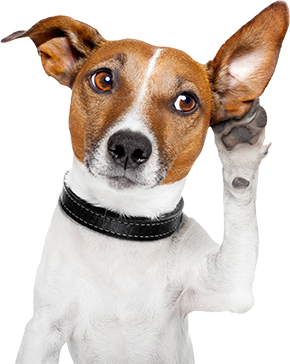 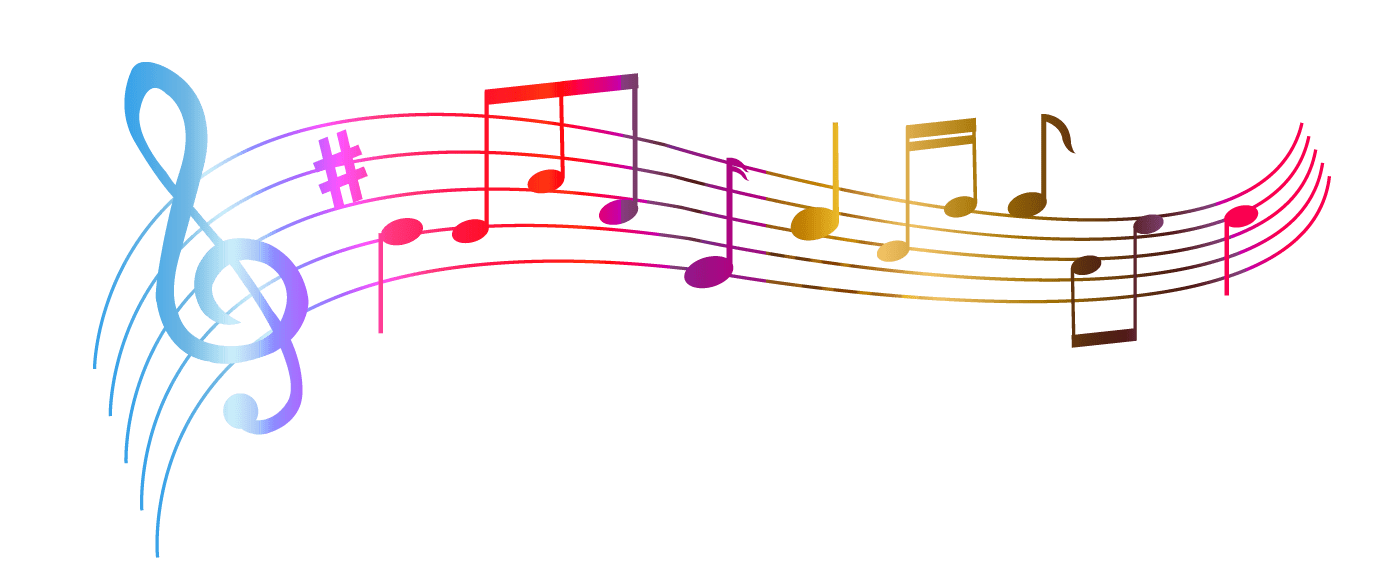 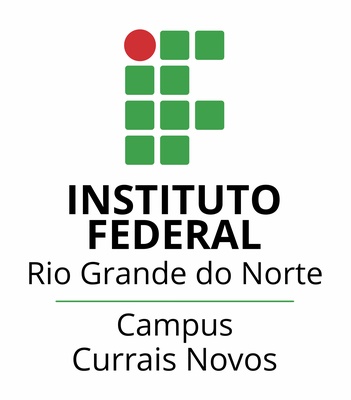 How people usually choose  a song for listening
Likes;
Rythim;
Genre;
Artist/Band;
Lyric;
Top hit;
By friends...
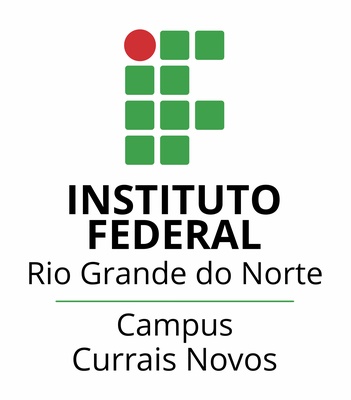 How people should choose  a song for studying
Likes;
Rythim;
Genre;
Artist/Band;
Lyric;
Top hit;
By friends...
Artist/Band;
Likes (genre, modern, etc);
Vocabulary (rap, funk);
Speed (heavy metal);
Lyrics (simpathy for the devil);
Practice Singing.
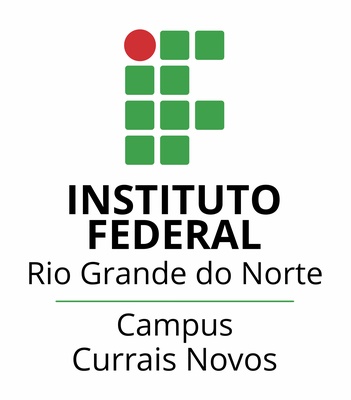 What about Portuguese versions of English songs?
Será que as versões em português são realmente fiéis no significado das canções em inglês?
Será que é bom aprender com versões de músicas?
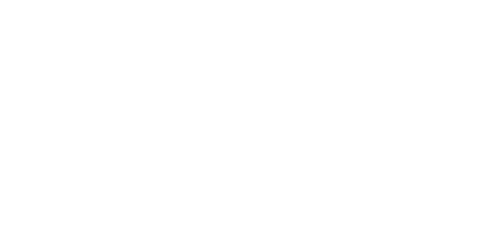 Calcinha Preta
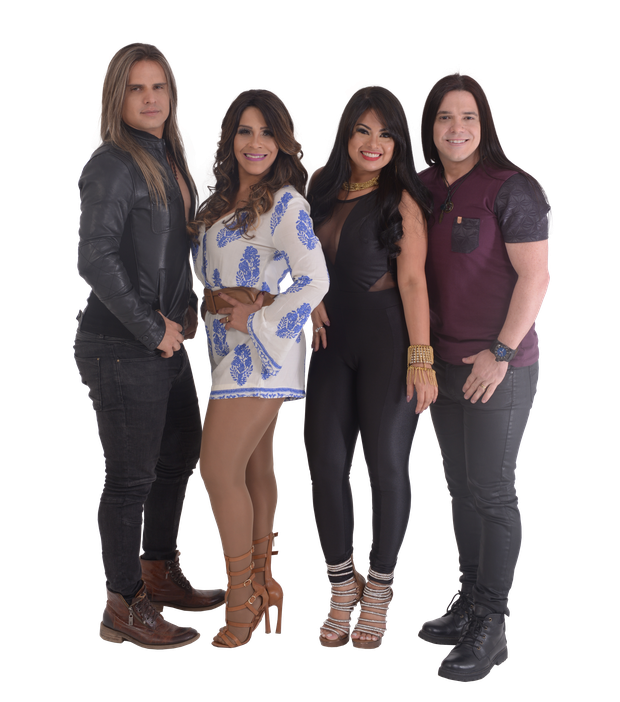 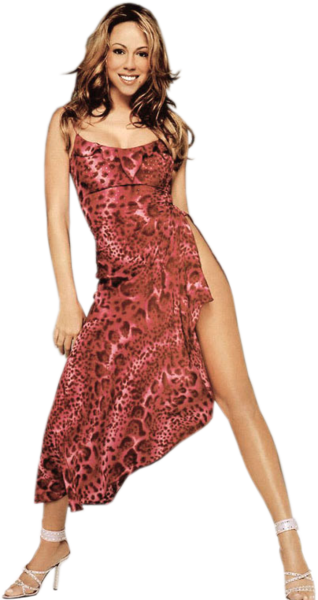 Mariah Carey
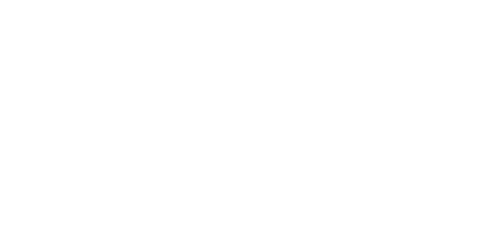 I Want To Know What Love Is
Mariah Carey
I gotta take a little timeA little time to think things overI better read between the linesIn case I need it when I'm colder

In my life, There's been heartache and painI don't know, If I can face it againCan't stop now, I've traveled so farTo change this lonely life

I wanna know what love isI want you to show meI wanna feel what love isI know you can show me
É Seu Amor Que Eu QueroCalcinha PretaNão me faça sofrer maisnão me deixe nunca maisseu calor é que me fazmeu amor, aumenta maisNão vai mais, eu não posso ficarpor favor, eu não tenho ninguém.Não vai mais, eu não posso aguentar.não me deixes mais.É seu amor que eu queroÉ tudo que eu quero em mimÉ seu amor que eu queroÉ tudo que quero, em fim
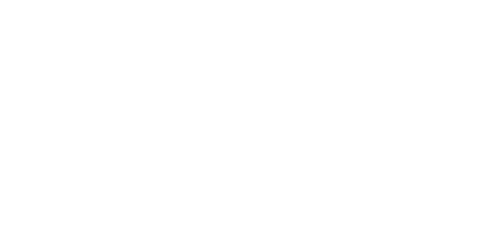 Eu quero Saber o que é o amorTraduçãoEu tenho pouco tempoPouco tempo para refletir sobre as coisasÉ melhor eu ler nas entrelinhasNo caso de precisar quando eu estiver acabada*Na minha vida já tive dores de cabeça e decepções*Eu não sei se eu consigo enfrentar isto novamenteNão consigo parar agora, eu já venho de tão longePara mudar esta vida solitáriaEu quero saber o que é o amorEu quero que você me mostreEu quero sentir o que é o amorEu sei que você pode me mostrar
I Want To Know What Love Is
Mariah Carey
I gotta take a little timeA little time to think things overI better read between the linesIn case I need it when I'm colder

In my life, There's been heartache and painI don't know, If I can face it againCan't stop now, I've traveled so farTo change this lonely life

I wanna know what love isI want you to show meI wanna feel what love isI know you can show me
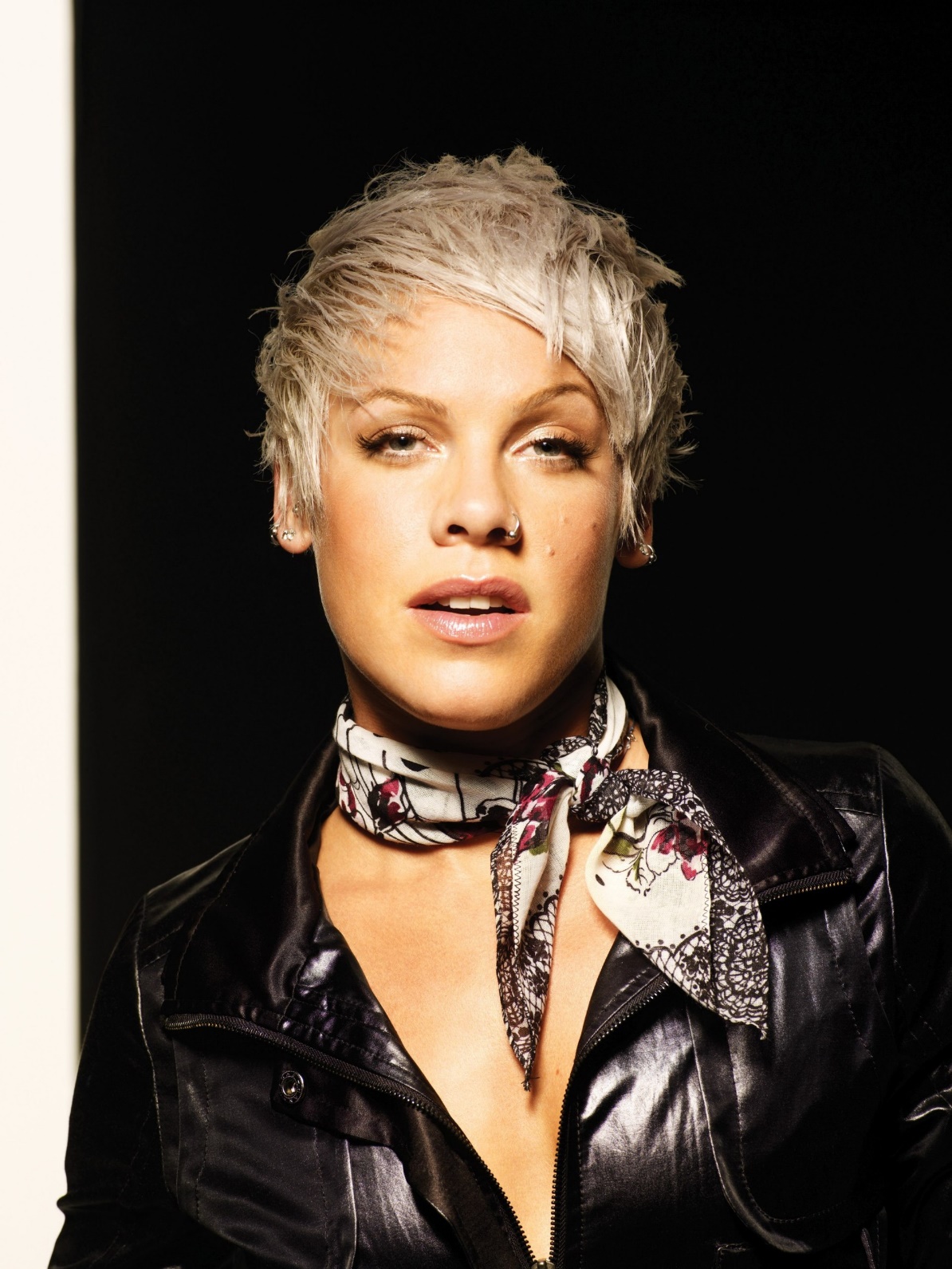 Gustavo Lima
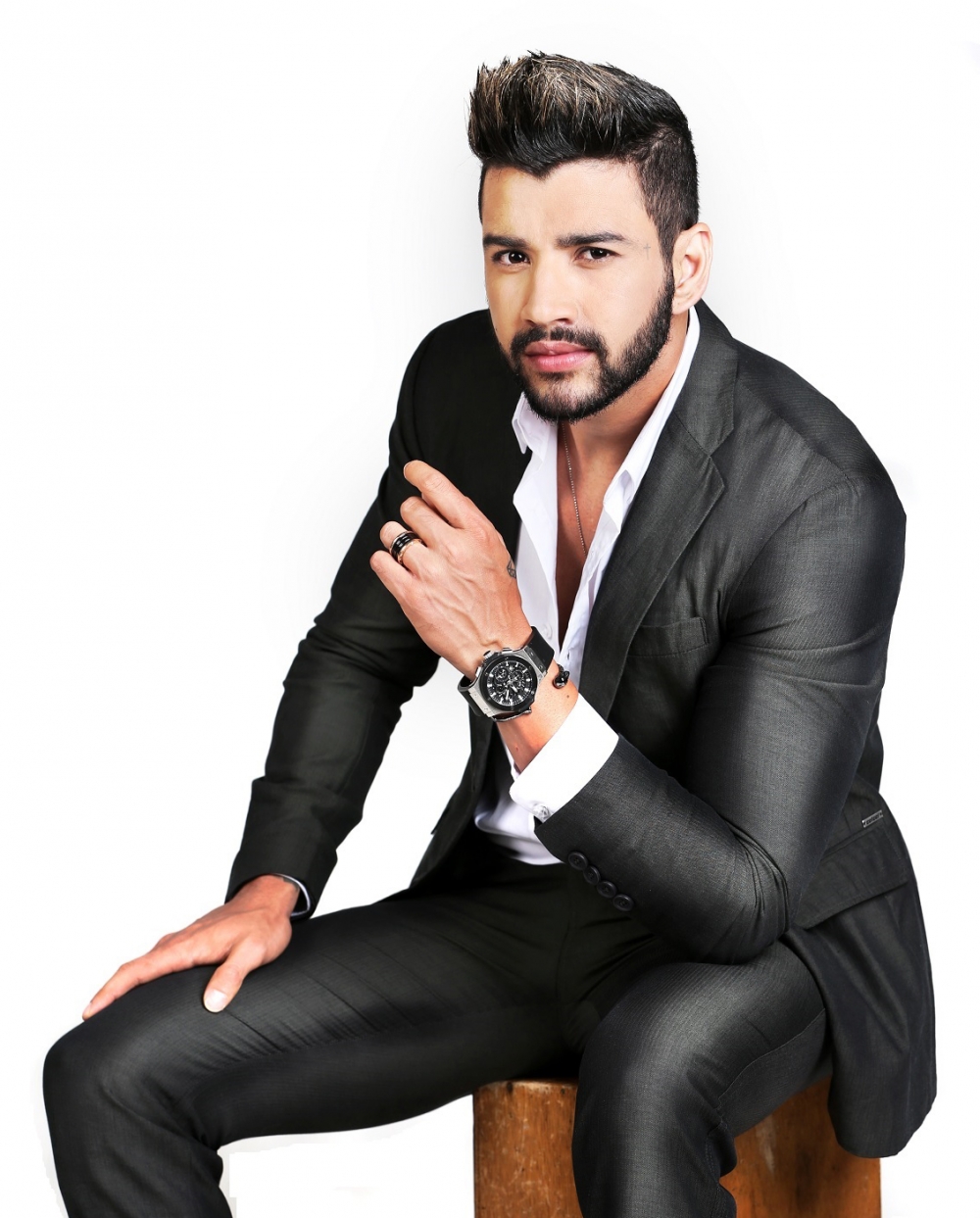 Pink
Just give me a reasonJust a little bit's enoughJust a second we're not broken just bentAnd we can learn to love againIt's in the starsIt's been written in the scars on our heartsWe're not broken just bentAnd we can learn to love again
SONG VERSION
Diz o que é preciso 
Pra te ter aqui comigoPra fazer o nosso amor reviverPra não te perderO que é preciso 
Pra te ter aqui comigoE a velha chama reacenderPra não te perder
Just give me a reasonJust a little bit's enoughJust a second we're not broken just bentAnd we can learn to love againIt's in the starsIt's been written in the scars on our heartsWe're not broken just bentAnd we can learn to love again
SONG VERSION
Apenas me dê uma razão
Apenas um pouco é o bastante
Apenas um segundo no qual nós não estejamos “quebrados” apenas tortos
E nós podemos voltar a amar de novo
Está nas estrelas
Está escrito nas feridas dos nossos corações
Que nós não estamos “quebrados” apenas tortos
E nós podemos voltar a amar novamente
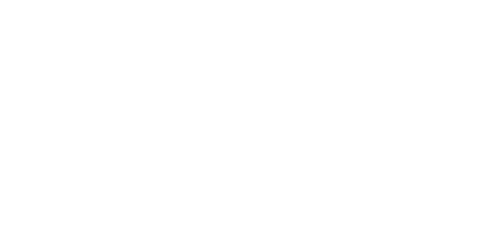 Paula Fernandes
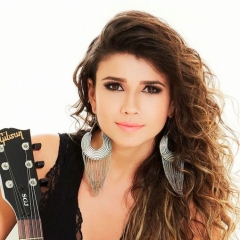 Taylor Swift
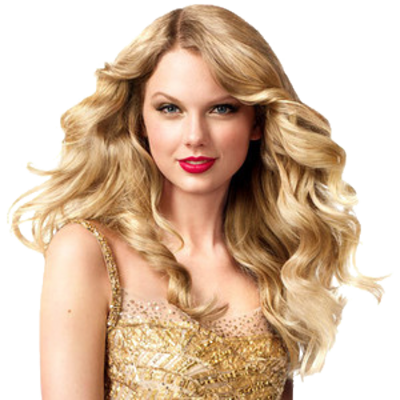 SONGS VERSION:
Lembrei desse sentimentoGritando dentro de nósÉramos todos meninosEm cada um vivia uma paixãoComo uma cena de um filmeVencemos pesadelos enfrentando os dragõesCriados por nossos medosFruto da imaginação
I said remember this feelingI pass the pictures aroundOf all the years that we stood there on the sidelinesWishing for right nowWe are the kings and the queensYou traded your baseball cap for a crownWhen they gave us our trophiesAnd we held them up for our town
SONGS VERSION:
I said remember this feelingI pass the pictures aroundOf all the years that we stood there on the sidelinesWishing for right nowWe are the kings and the queensYou traded your baseball cap for a crownWhen they gave us our trophiesAnd we held them up for our town
Eu disse que lembrei deste sentimento
Eu folheei as fotos
Todos aqueles anos que ficamos lá 
na lateral (do campo)
Desejando que tudo estivesse bem agora
Nós somos os reis e as rainhas
Você trocou seu boné de baseball por uma coroa
Quando eles nos deram troféis
E nós os seguramos por nossa cidade
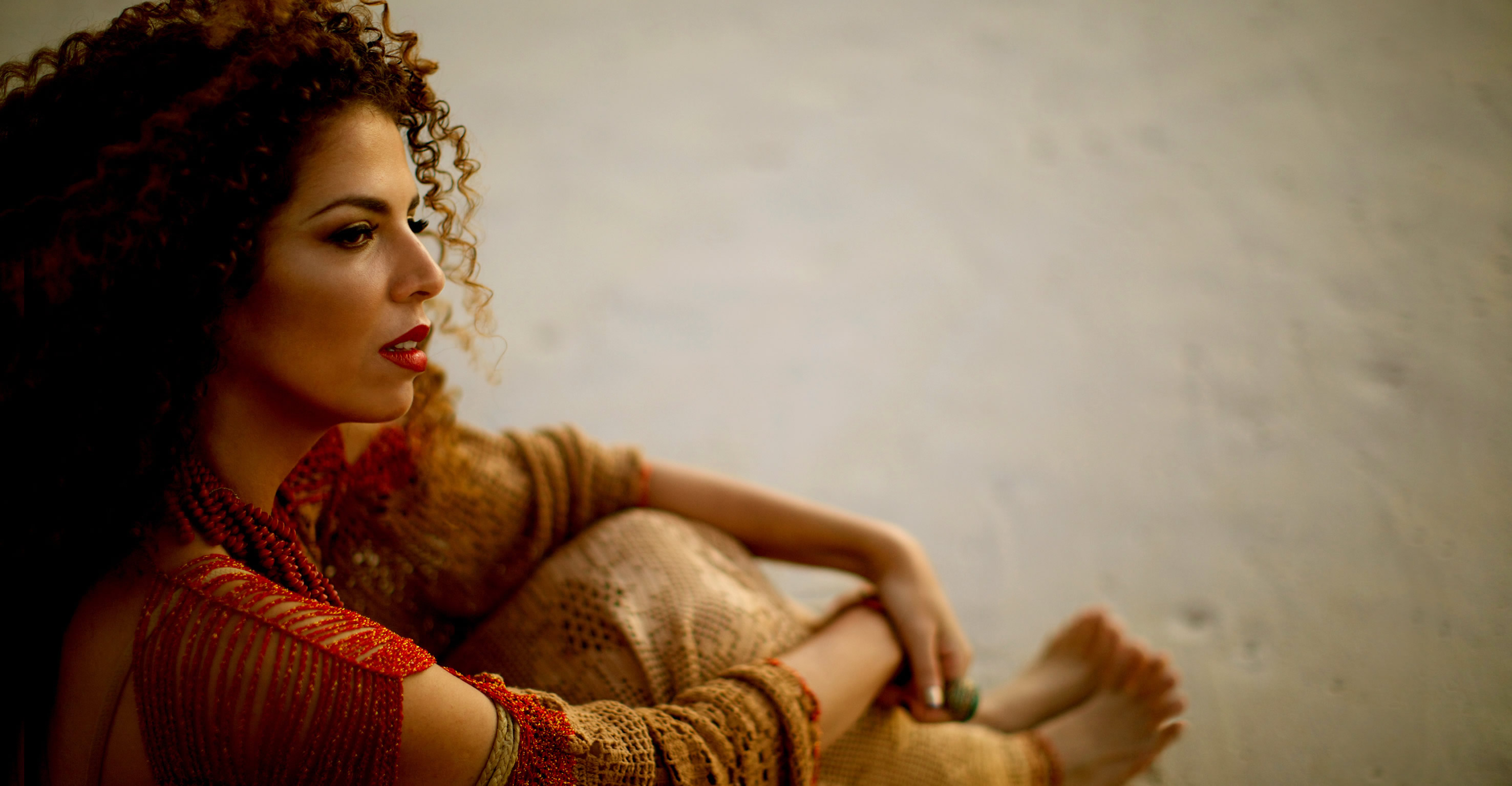 Vanessa da Mata
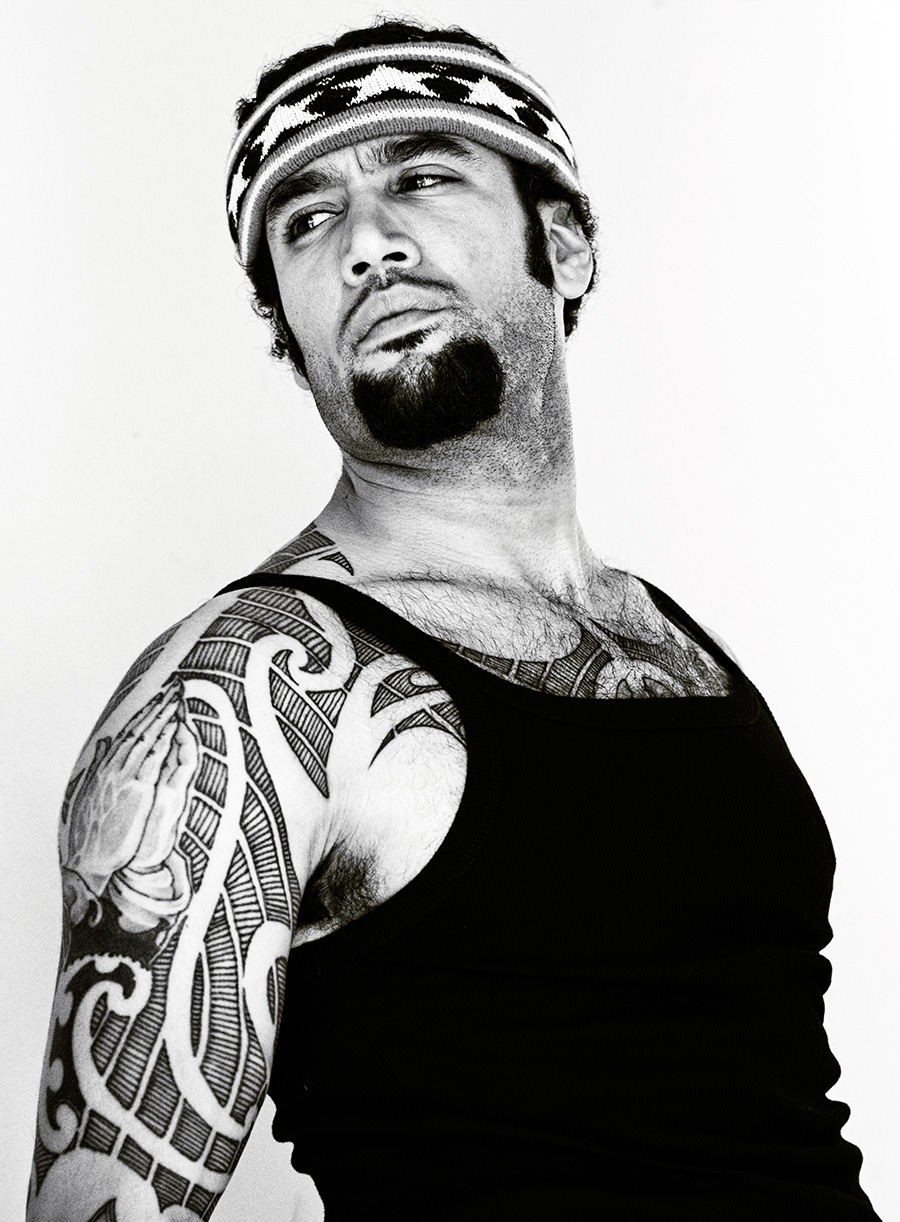 Bem C Harper
SONGS VERSION:
That's it
There's no way
It's over, good luck
I've nothing left to say
It's only words
And what l feel
Won't change

Everything you want to give me
It's too much
It's heavy
There is no peace
É só isso
Não tem mais jeito
Acabou, boa sorte
Não tenho o que dizer
São só palavras
E o que eu sinto
Não mudará

Tudo o que quer me dar
É demais
É pesado
Não há paz
SONGS VERSION:
Tudo o que quer de mim
Irreais
Expectativas
Desleais

Mesmo se segure
Quero que se cure
Dessa pessoa
Que o aconselha

Há um desencontro
Veja por esse ponto
Há tantas pessoas especiais
All you want from me
Isn't real
Expectations

Now even if you hold yourself
I want you to get cured
From this person
Who advises you
 
There is a disconnection
See through this point of view
There are so many special
People in the world
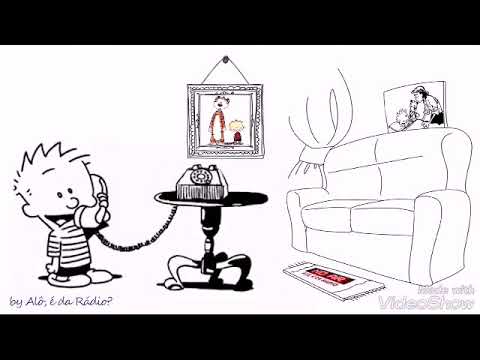 JOKES
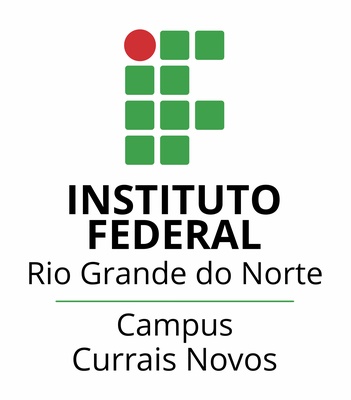 Learning English with songs
Jamais aprenda com versões!!!!
Versões utilizam o ritmo e não as palavras;
Nenhuma tradução é literal! 
Tem coisas em inglês que não possuem correspondente em português;
Geralmente nas versões as pessoas nem se quer sabem o que a música em inglês queria dizer;
Se quiser faça a versão em inglês de uma música que você gosta em português!
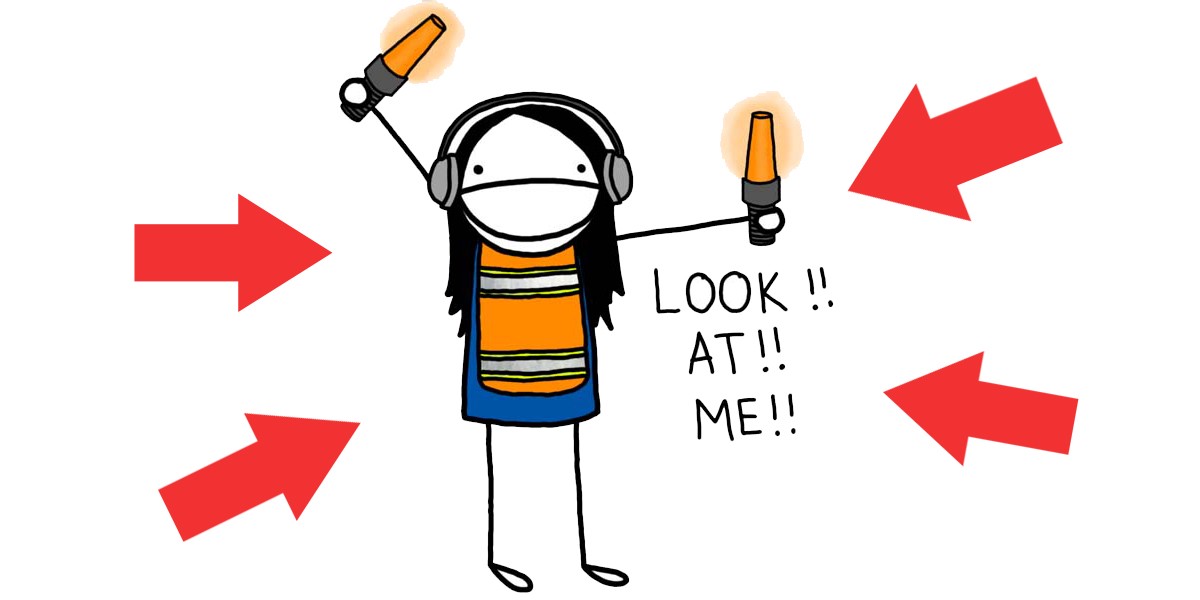 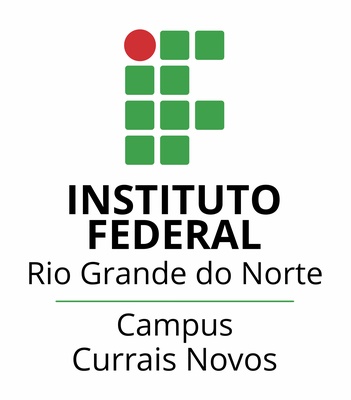 Why Learn English Through Songs and Music?
It works. 
Everyday language and colloquial speech.
Get familiar with the sound of English. 
Get English stuck inside your head. 
Songs are emotional.  
Music is an easy habit.
Music teaches you English culture.
https://www.fluentu.com/blog/english/learn-english-through-songs-music/
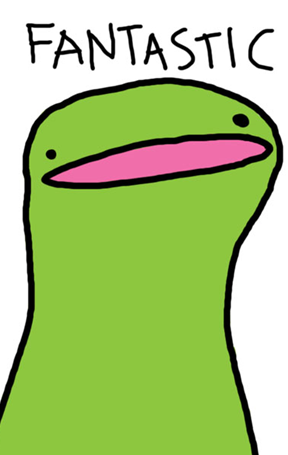 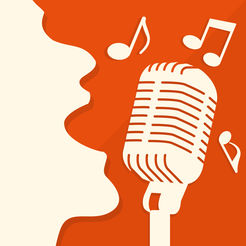 KARAOKE
Simulates The Brain:
Stress Reliever:
Helps Show Feelings And Emotions:
Showcase Your Talent:
Lets You Breath Better:
Improves Your Memory:
Builds Confidence:
Lets You Socialize:
It Is Very Fun:
Improving pronunciation:
https://blog.ambient-mixer.com/benefits/9-awesome-benefits-from-singing-karaoke/ 
https://revistas.unal.edu.co/index.php/profile/article/view/10547/36785
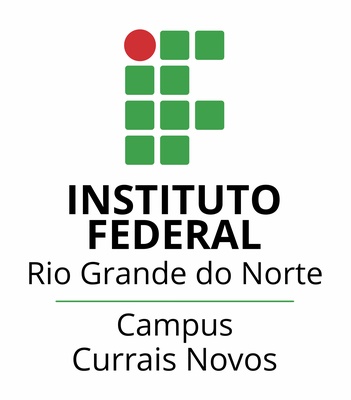 SONGS – Dica final
Jamais aprenda com “versões”
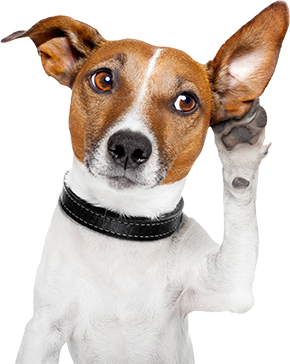 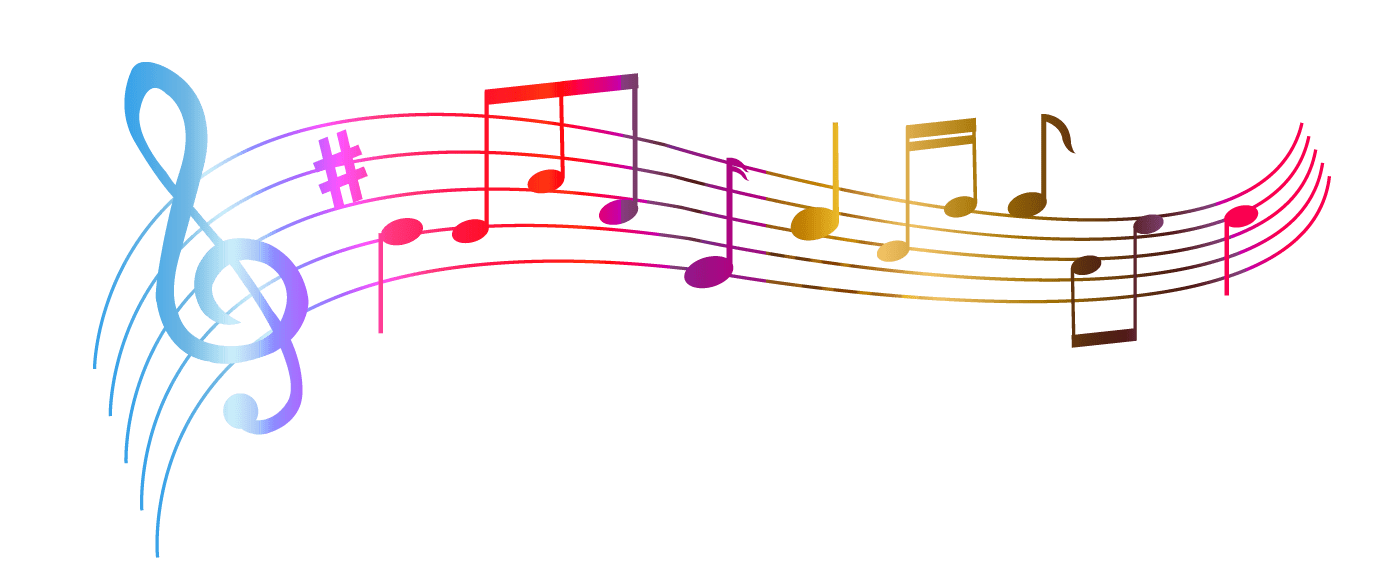 Likes: Artist/Band;
Vocabulary;
Speed;
Lyrics;
Practice listening;
Sing the song.